Literature Preparation Pack
Paper 2 – 2 hr 15 mins = 60% 
Section A – An Inspector Calls = 45 mins 
Section B – Poetry Anthology – Love and Relationships – 45 mins 
Section C – Unseen Poetry – 45 mins
Poetry Anthology – Love + Relationships 1 – Family
Complete this booklet then answer the full exam question. 
You should spend approx 45 mins on your answer at the end.
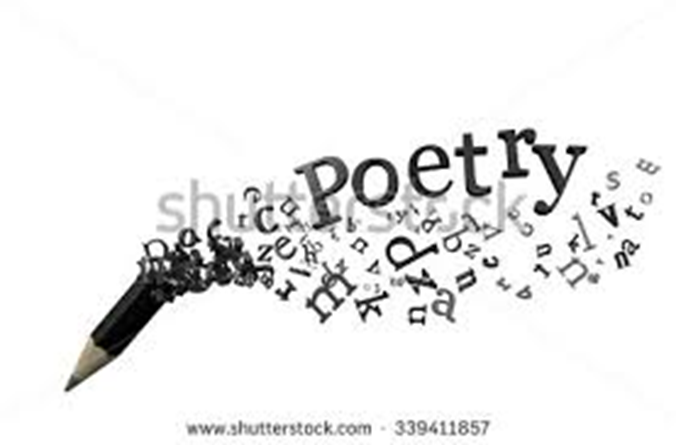 Use your revision guide to help you
Compare how the poets present the passing of time in ‘Walking Away’ and in one other poem.
What is the focus of the question? Underline this!
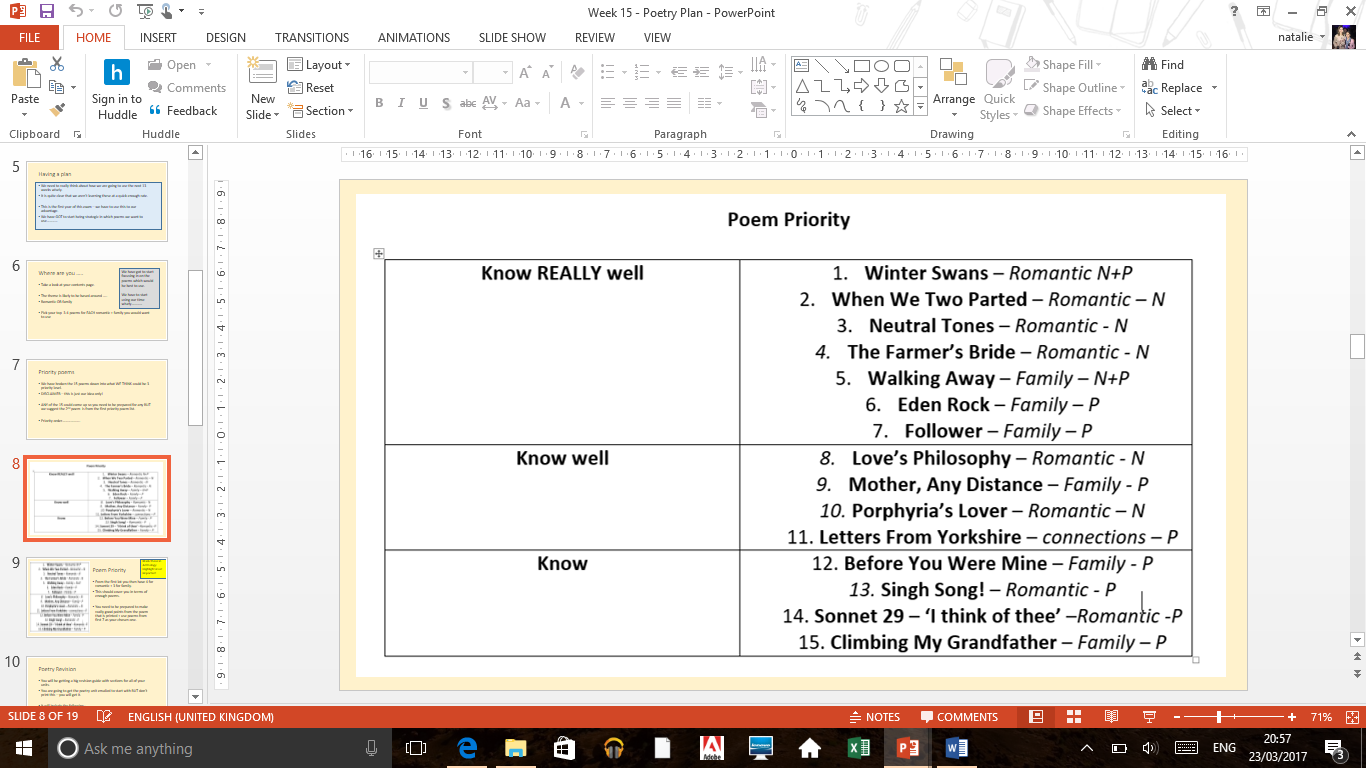 Which of these poems could you use as the 2nd one from memory? 
_____________________________
_____________________________
_____________________________
Underline any words  / phrases you think are important
Walking Away
It is eighteen years ago, almost to the day –
A sunny day with leaves just turning,
The touch-lines new-ruled – since I watched you play
Your first game of football, then, like a satellite
Wrenched from its orbit, go drifting away

Behind a scatter of boys. I can see
You walking away from me towards the school
With the pathos of a half-fledged thing set free
Into a wilderness, the gait of one
Who finds no path where the path should be.
That hesitant figure, eddying away
Like a winged seed loosened from its parent stem,
Has something I never quite grasp to convey
About nature’s give-and-take – the small, the scorching
Ordeals which fire one’s irresolute clay.

I have had worse partings, but none that so
Gnaws at my mind still. Perhaps it is roughly
Saying what God alone could perfectly show –
How selfhood begins with a walking away,
And love is proved in the letting go.
How would you match these pictures to this poem?
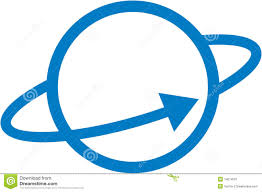 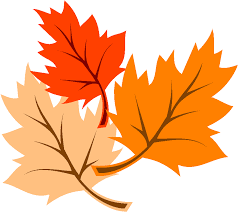 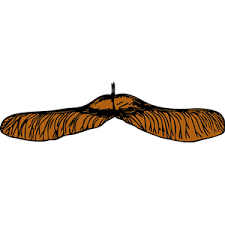 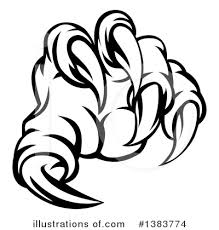 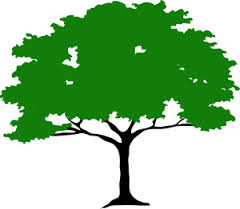 ‘Walking Away’ Structure
What does the title foreshadow about the poem? 
_____________________________________________________
We see one line is used repeatedly in each stanza – what does this show about the passing of time? 
______________________________________________________
How does the structure represent the passing of time? 
_____________________________________________________
How does the father’s emotions change as the poem progresses + time moves on? 
_______________________________________________________
‘Walking Away’ – Language
How are the seasons used symbolically at the beginning? _______________________________________________________
Why does it use example of him ‘watching’ him play football – how does this also foreshadow what will happen? 
_______________________________________________________
What simile is used? -_____________________________________
What does this show? _____________________________________
What verb is used to show the pain felt here? ___________________
‘Walking Away’ – Language
What metaphor shows he doesn’t feel his son is ready in stanza 2? 
_______________________________________________________
What adjective is used to show this in stanza 3? _________________
How is another simile used? __________________________
Which word shows he is finding separation easier? _____________
Which word in last stanza shows he can still feel the emotions? 
____________________________________________________
How is religious imagery used at the end? 
____________________________________________________
Devices the poet uses
See how much of this you can do from memory!
Don’t forget
Why nature imagery 
Use of time at the beginning 
Verb in first simile 
Contrast to verb in next simile 
Metaphors
Comparison to religious image
Essay plan – 45 mins
Intro – how do each poem show the passing of time? 

Structure – look at the structure of each poem

Language – go through 
Quote / device / explain from Poem A
Quote / device / explain from Poem B
Keep repeating this. 

Quote / explains should be over half your answer. 

You need to be writing about 3 pages in total
Getting started
The poet presents ………………………….
We can see this in ……………………..
The poet has used ……………………………….
This conveys …………………….
This demonstrates …………………
From this we learn ……………
We also saw ……………… when ………
The writer also showed ……… when ……..
This shows us  ……….
From this we can learn that……….
We can see that  ………….